"Определенный артикль"
Автор:
Русакова Татьяна Александровна,
учитель английского языка высшей категории
МОБУ Вышневолоцкого района
«Борисовская СОШ» Тверской области
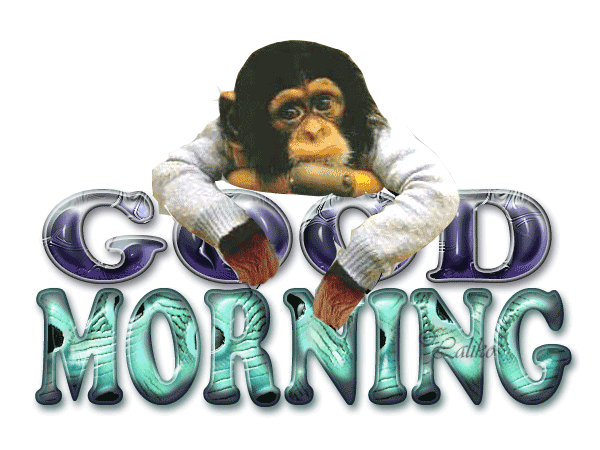 LET`S DO SOME
WORK ON THESE SOUNDS
[ð]- the, 
           the Netherlands

    [θ]-  the North, 
            the South, 
           Agatha Christie, 
           Margaret Thatcher
[i:]-  the East, 
              the sea
[ai]- a scientist, 
              Albert Einstein
[∫]- a politician, 
           a musician, 
           the ocean
Let`s complete  
the  crossword
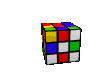 M
5
W
7
S
2
U
R
P
6
P
S
4
S
I
R
O
C
I
T
O
L
A
1
R
T
3
I
C
E
R
T
E
E
I
I
R
T
S
A
N
A
T
I
M
C
T
N
I
S
A
H
I
C
T
N
E
S
I
R
T
A
N
Pablo Picasso was a famous … .
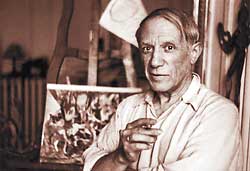 Garry Kasparov is a famous … .
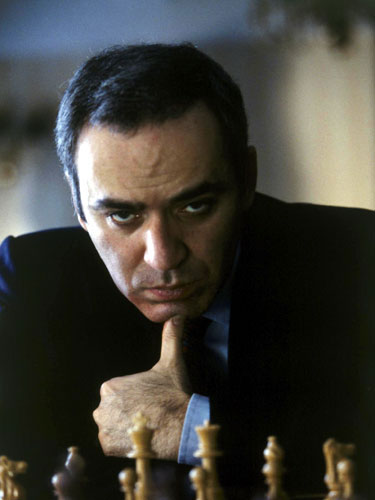 Tatyana Alexandrovna is a  … .
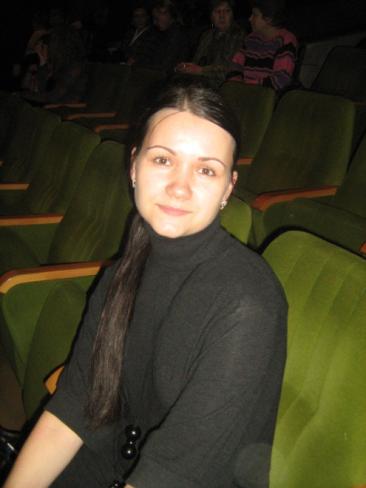 Albert Einstein was an outstanding … .
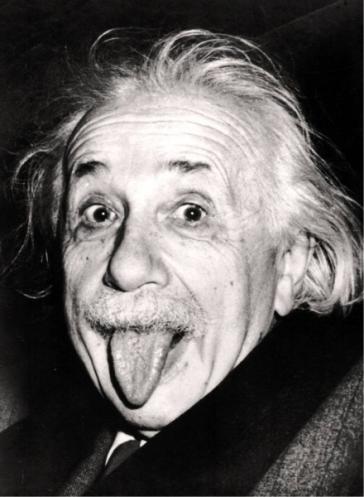 John Lennon was a well-known … .
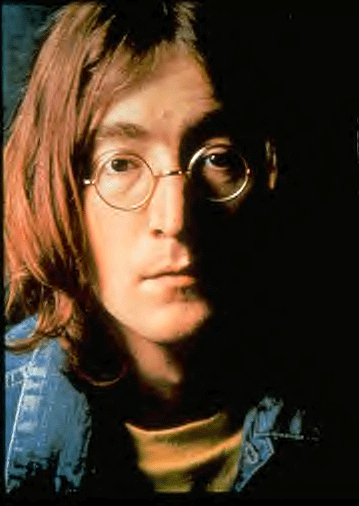 Margaret Thatcher was a famous… .
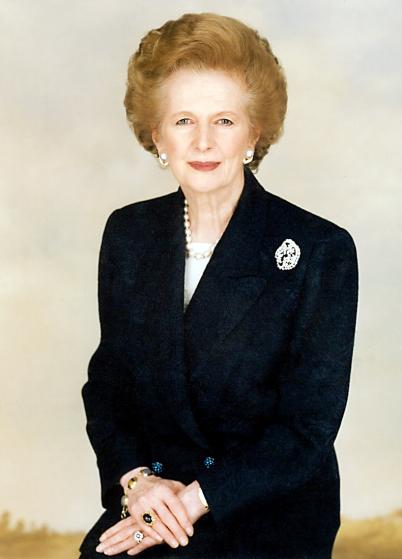 Daniel Defoe was a well-known … .
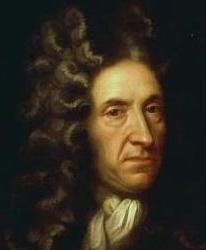 The indefinite article
A   or  an
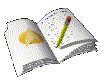 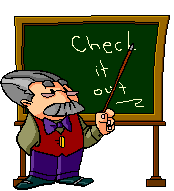 THE CORRECT
 ANSWERS:
There are_ foxes in the forest.
 I have an orange elephant.
 What is this? It is a book.
 F. Chopin was a composer.
 My brother is a doctor.
 I have one _brother and two sisters.
The definite article
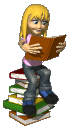 THE
Ex . 44, p.93
THE CORRECT
 ANSWERS:
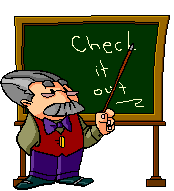 1. the
2. -, the
3. the
4. -,-,-
Ex . 46, p.94
THE CORRECT
 ANSWERS:
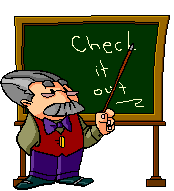 1.Worship Street
2. The  British Museum
3. Westminster Abbey
4. St Paul's Cathedral
5. MOMI
6. The Houses of Parliament,
 the Tower
LET`S HAVE A REST!
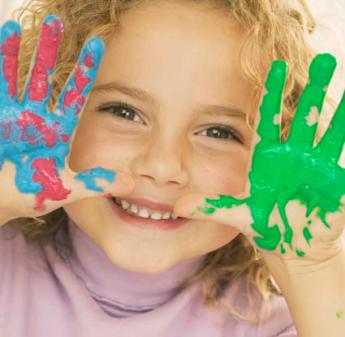 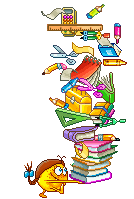 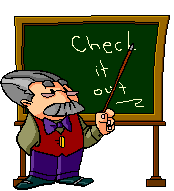 THE CORRECT
 ANSWERS:
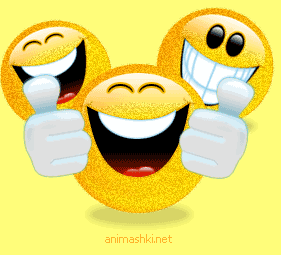 LET`S DO THE TEST« The definite article»THE
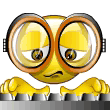 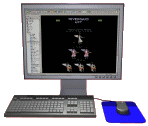 LET`S WRITE DOWN YOUR HOMEWORK
1. Workbook ex. 24, p. 44.

2.* Student`s book ex. 45, p. 94
фото, картинки и анимация:
http://lingvocat.com/blog/studying_the_english_language_and_get_acquainted_with_the_definite_article/
http://blogs0l4x4.ru/page/perevod-dokumentov-anglijskij-jazyk-spb
http://www.mypeski.ru/forum/viewtopic.php?f=54&t=1187&sid=d1a57b5a861a466f5bb82b29ae049b9b&start=80
http://hairstylesarea.com/2010/10/hairstyles-pictures-classic-medium-hairstyles-from-albert-einstein-in-memory
http://clubfate.forum2x2.com/t804-topic
http://www.diary.ru/~liboru/?from=4380
http://coollib.net/a/20215